TÍTULO: Subtítulo 
< Arial, ou fonte não serigrafada, tamanho da fonte de 28 a 35, Centralizado>
SOBRENOME, NomeInstituição
SOBRENOME, Nome Instituição
SOBRENOME, Nome
Instituição
INTRODUÇÃO< Arial, ou fonte não serigrafada, tamanho da fonte de 20 a 30, Centralizado>
XXXXXX XXXXX XXXXXXXXXX XXXXXX XXXX XXXXXX XXXXX XXXXXXXXXX XXXXXX XXXX XXXXXX XXXXX XXXXXXXXXX XXXXXX XXXX XXXXXX XXXXX XXXXXXXXXX XXXXXX XXXXXXXXXX XXXXX XXXXXXXXXX XXXXXX XXXX.
	XXXXXX XXXXX XXXXXXXXXX XXXXXX XXXX XXXXXX XXXXX XXXXXXXXXX XXXXXX XXXX XXXXXX XXXXX XXXXXXXXXX XXXXXX XXXX XXXXXX XXXXX XXXXXXXXXX XXXXXX XXXXXXXXXX XXXXX XXXXXXXXXX XXXXXX XXXX.
	XXXXXX XXXXX XXXXXXXXXX XXXXXX XXXX XXXXXX XXXXX XXXXXXXXXX XXXXXX XXXX XXXXXX XXXXX XXXXXXXXXX XXXXXX XXXX XXXXXX XXXXX XXXXXXXXXX XXXXXX XXXXXXXXXX XXXXX XXXXXXXXXX XXXXXX XXXX.
METODOLOGIA< Arial, ou fonte não serigrafada, tamanho da fonte de 20 a 30, Centralizado>
XXXXXX XXXXX XXXXXXXXXX XXXXXX XXXX XXXXXX XXXXX XXXXXXXXXX XXXXXX XXXX XXXXXX XXXXX XXXXXXXXXX XXXXXX XXXX.
	XXXXXX XXXXX XXXXXXXXXX XXXXXX XXXX XXXXXX XXXXX XXXXXXXXXX XXXXXX XXXX XXXXXX XXXXX XXXXXXXXXX XXXXXX XXXX.
	XXXXXX XXXXX XXXXXXXXXX XXXXXX XXXX XXXXXX XXXXX XXXXXXXXXX XXXXXX XXXX XXXXXX XXXXX XXXXXXXXXX XXXXXX XXXX.
RESULTADOS E DISCUSSÃO < Arial, ou fonte não serigrafada, tamanho da fonte de 20 a 30, Centralizado>
XXXXXX XXXXX XXXXXXXXXX XXXXXX XXXX XXXXXX XXXXX XXXXXXXXXX XXXXXX XXXX XXXXXX XXXXX XXXXXXXXXX XXXXXX XXXX.
Gráfico 01. Exemplo de formatação para gráficos.
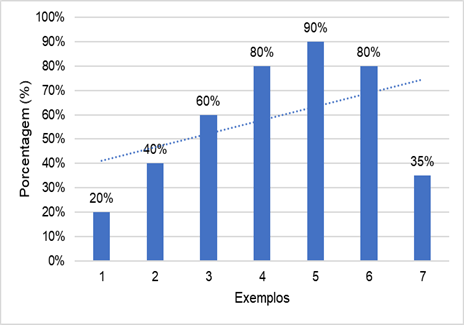 Fonte: Elaborado pela comissão do evento, 2023.
RESULTADOS E DISCUSSÃO < Arial, ou fonte não serigrafada, tamanho da fonte de 20 a 30, Centralizado>
XXXXXX XXXXX XXXXXXXXXX XXXXXX XXXX XXXXXX XXXXX XXXXXXXXXX XXXXXX XXXX XXXXXX XXXXX XXXXXXXXXX XXXXXX XXXX.
	XXXXXX XXXXX XXXXXXXXXX XXXXXX XXXX XXXXXX XXXXX XXXXXXXXXX XXXXXX XXXX XXXXXX XXXXX XXXXXXXXXX XXXXXX XXXX.
	XXXXXX XXXXX XXXXXXXXXX XXXXXX XXXX XXXXXX XXXXX XXXXXXXXXX XXXXXX XXXX XXXXXX XXXXX XXXXXXXXXX XXXXXX XXXX.
Figura 01. Logotipo do evento.

 











Fonte: Elaborado pela comissão do evento, 2023.
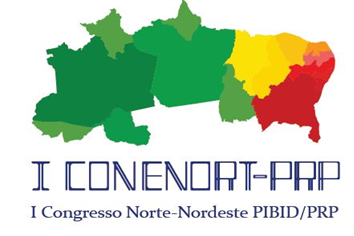 CONSIDERAÇÕES FINAIS< Arial, ou fonte não serigrafada, tamanho da fonte de 20 a 30, Centralizado>
XXXXXX XXXXX XXXXXXXXXX XXXXXX XXXX XXXXXX XXXXX XXXXXXXXXX XXXXXX XXXX XXXXXX XXXXX XXXXXXXXXX XXXXXX XXXX XXXXXX XXXXX XXXXXXXXXX XXXXXX XXXXXXXXXX XXXXX XXXXXXXXXX XXXXXX XXXX.
	XXXXXX XXXXX XXXXXXXXXX XXXXXX XXXX XXXXXX XXXXX XXXXXXXXXX XXXXXX XXXX XXXXXX XXXXX XXXXXXXXXX XXXXXX XXXX XXXXXX XXXXX XXXXXXXXXX XXXXXX XXXXXXXXXX XXXXX XXXXXXXXXX XXXXXX XXXX.
	XXXXXX XXXXX XXXXXXXXXX XXXXXX XXXX XXXXXX XXXXX XXXXXXXXXX XXXXXX XXXX XXXXXX XXXXX XXXXXXXXXX XXXXXX XXXX XXXXXX XXXXX XXXXXXXXXX XXXXXX XXXXXXXXXX XXXXX XXXXXXXXXX XXXXXX XXXX.
AGRADECIMENTOS< Arial, ou fonte não serigrafada, tamanho da fonte de 20 a 30, Centralizado>
XXXXXX XXXXX XXXXXXXXXX XXXXXX XXXX XXXXXX XXXXX XXXXXXXXXX XXXXXX XXXX XXXXXX XXXXX XXXXXXXXXX XXXXXX XXXX XXXXXX XXXXX XXXXXXXXXX XXXXXX XXXXXXXXXX XXXXX XXXXXXXXXX XXXXXX XXXX.
	XXXXXX XXXXX XXXXXXXXXX XXXXXX XXXX XXXXXX XXXXX XXXXXXXXXX XXXXXX XXXX XXXXXX XXXXX XXXXXXXXXX XXXXXX XXXX XXXXXX XXXXX XXXXXXXXXX XXXXXX XXXXXXXXXX XXXXX XXXXXXXXXX XXXXXX XXXX.
	XXXXXX XXXXX XXXXXXXXXX XXXXXX XXXX XXXXXX XXXXX XXXXXXXXXX XXXXXX XXXX XXXXXX XXXXX XXXXXXXXXX XXXXXX XXXX XXXXXX XXXXX XXXXXXXXXX XXXXXX XXXXXXXXXX XXXXX XXXXXXXXXX XXXXXX XXXX.
REFERÊNCIAS< Arial, ou fonte não serigrafada, tamanho da fonte de 20 a 30, Centralizado>
XXXX XXXXX XXXXXXXXXX XXXXXX XXXX XXXXXX XXXXX XXXXXXXXXX XXXXXX XXXX XXXXXX XXXXX XXXXX XXXXX XXXXXX XXXX XXXXXX XXXXX XXXXXXXXXX XXXXXX XXXXXXXXXX XXXXX XXXXXXXXXX XXXXXX XXXX.
XXXXXX XXXXX XXXXXXXXXX XXXXXX XXXX XXXXXX XXXXX XXXXXXXXXX XXXXXX XXXX XXXXXX XXXXX XXXXXXXXXX XXXXXX XXXX XXXXXX XXXXX XXXXXXXXXX XXXXXX XXXXXXXXXX XXXXX XXXXX XXXXX XXXXXX XXXX.
XXXXXX XXXXX XXXXXXXXXX XXXXXX XXXX XXXXXX XXXXX XXXXXXXXXX XXXXXX XXXX XXXXXX XXXXX XXXXXXXXXX XXXXXX XXXX XXXXXX XXXXX XXXXXXXXXX XXXXXX XXXXXXXXXX XXXXX XXXXX XXXXX XXXXXX XXXX.
XXXX XXXXX XXXXXXXXXX XXXXXX XXXX XXXXXX XXXXX XXXXXXXXXX XXXXXX XXXX XXXXXX XXXXX XXXXXX XXXX XXXXXX XXXX XXXXXX XXXXX XXXXXXXXXX XXXXXX XXXXXXXXXX XXXXX XXXXXXXXXX XXXXXX XXXX.
XXXXXX XXXXX XXXXXXXXXX XXXXXX XXXX XXXXXX XXXXX XXXXXXXXXX XXXXXX XXXX XXXXXX XXXXX XXXXXXXXXX XXXXXX XXXX XXXXXX XXXXX XXXXXXXXXX XXXXXX XXXXXXXXXX XXXXX XXXXX XXXXX XXXXXX XXXX.
XXXXXX XXXXX XXXXXXXXXX XXXXXX XXXX XXXXXX XXXXX XXXXXXXXXX XXXXXX XXXX XXXXXX XXXXX XXXXXXXXXX XXXXXX XXXX XXXXXX XXXXX XXXXXXXXXX XXXXXX XXXXXXXXXX XXXXX XXXXX XXXXX XXXXXX XXXX.